Примэрия Валя Пержей
Публичные слушания по БЮДЖЕТУ
на 
2025 год
Мероприятие организованно при поддержке программы Comunitatea Mea
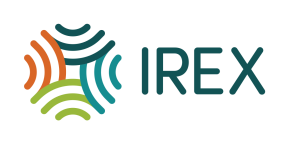 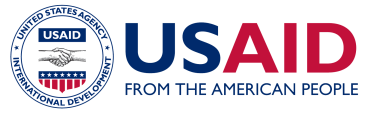 Вам небезразлична судьба нашего сообщества?
Давайте поговорим о бюджете!
Добро пожаловать на публичные слушания!
Повестка
Приветственное слово и представление правил организации публичных слушаний
Представление бюджета
Доходы
Расходы
Местные налоги и сборы
Сессия для предложений
Закрытие публичных слушаний
ПРАВИЛА ПРОВЕДЕНИЯ ПУБЛИЧНЫХ СЛУШАНИЙ
Примэрия Валя Пержей
БЮДЖЕТ2025
[Проект]
Мероприятие организованно при поддержке программы Мое сообщество
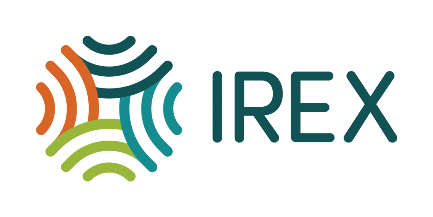 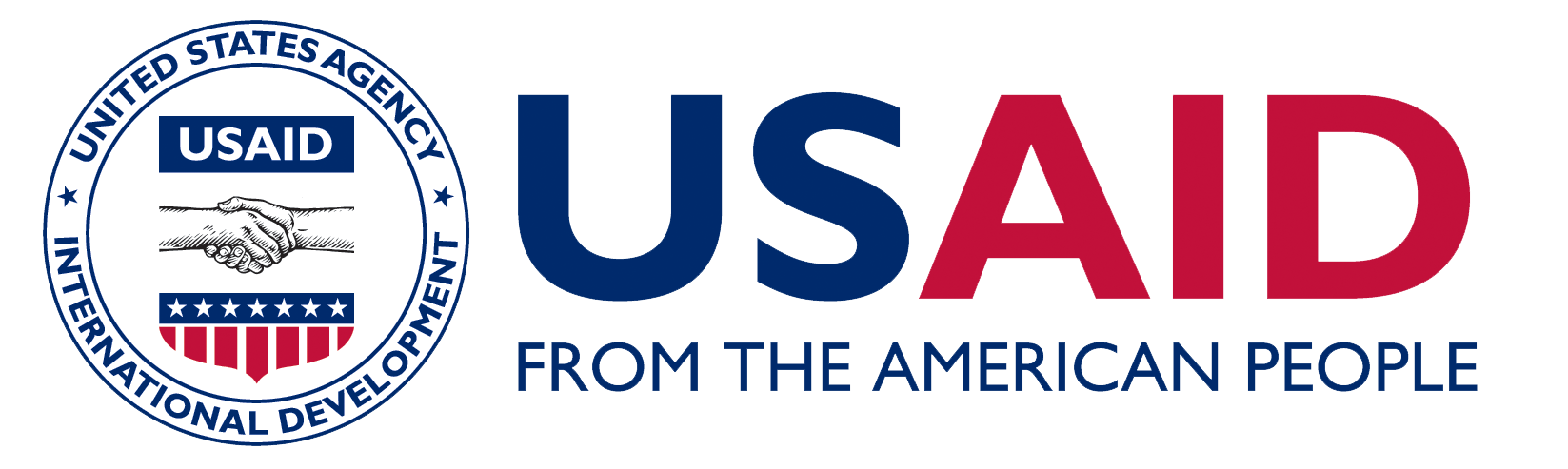 Бюджет 2025
12 620 000лей
Доходы
(откуда деньги)
Расходы
(на что тратим деньги)
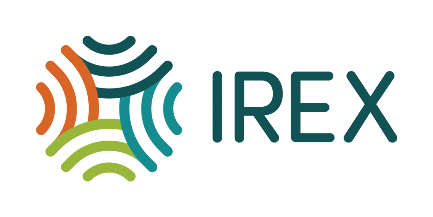 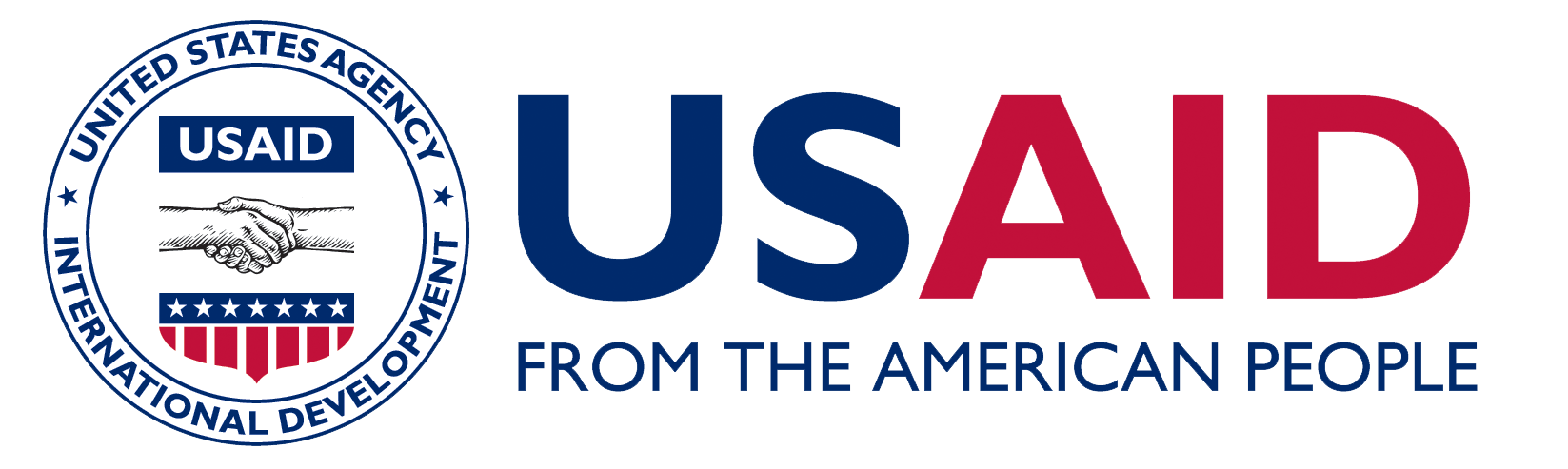 Сравнительный анализ бюджетов
Бюджет 2025
Доходы
(Откуда деньги)
Откуда деньги?
Структура доходов
Откуда деньги?
Структура собственных доходов: 1 475 800 лей
Откуда деньги?
Планируемые поступления от местных налогов: 218500 лей
Откуда деньги?
Доходы из управления объектами публичной собственности
Бюджет 2025
Расходы
(на что тратим деньги)
На что тратим деньги?
На что тратим деньги?
Аппарат Примэрии и Местный Совет
2 255 400 lei
13советников
7 служащих
xx служащих
Покупка и 
ремонт
основных средств
Другие расходы
Заработная плата
Покупка товаров и материалов
Коммунальные услуги
259900
лей
135000
лей
221700
лей
135000
лей
1503800
лей
На что тратим деньги?
41,7лей/ год ребенок
Детский сад №3
80 детей
4 738 000 lei
xx служащих
Покупка и 
ремонт
основных средств
Коммунальные услуги
Другие расходы
Заработная плата
Покупка товаров и материалов
461700
лей
140800
лей
130000
лей
3369500
лей
636000
лей
На что тратим деньги?
Культура
xx сотрудников
1 408 100 лей
Дом культуры
Библиотека
Спорт
220300
лей
37000
лей
1150800
лей
На что тратим деньги?
Библиотека
1 сотрудников
220 300 лей
Предоставляемые услуги / Запланированные мероприятия

Xxxx
Коммунальные услуги
Другие 
расходы
Заработная 
плата
39 500
лей
57 000
лей
123 800
лей
На что тратим деньги?
Дом культуры
10 сотрудников
1 150 800лей
Коммунальные услуги
Другие 
расходы
Заработная 
плата
155 700
лей
162 000
лей
833 100
лей
На что тратим деньги?
Запланированные мероприятия для молодёжи и спорта:
37 000лей
xx km de drum reparate
- Турнир по шахматам- Турнир по футболу
- Турнир по валейболу
На что тратим деньги?
Обустройство территории, коммунальное хозяйство, 
уличное освещение
2 149 600лей
Вспомогательное обслуживание
Уличное освещение
Коммунальное хозяйство
735 300
лей
974 200
лей
440 100
лей
xxк 
освещенных улиц
На что тратим деньги?
Содержание дорог
1 644 200лей
14,8 км отремонтированных дорог асфальтового покрытия
Улицы которые будут отремонтированы:
- ул. Ленина асфальтовое покрытие- ул. Комсомольская  белый вариант
- ...
22,2 км 
белый вариант
На что тратим деньги?
Резервный фонд
300 000 лей
Местные 
налоги и сборы 
2025
Ставки земельного налога
Налог на не оцененное недвижимое имущество
Налог на оцененное недвижимое имущество
Местные сборы 2025
Местные налоги и сборы 2025 г.
Критерии по видам деятельности по торговле продовольственными и
непродовольственными товарами и предоставлению услуг на территории Примарии ­­­­­­­­­­­­­­­­Валя Пержей     на   2025 год(проект)
Предложения?
Нам небезразлична судьба нашего сообщества
Именно поэтому говорим о бюджете
Спасибо за участие в публичных слушаниях!
Мероприятие организованно при поддержке программы Comunitatea Mea